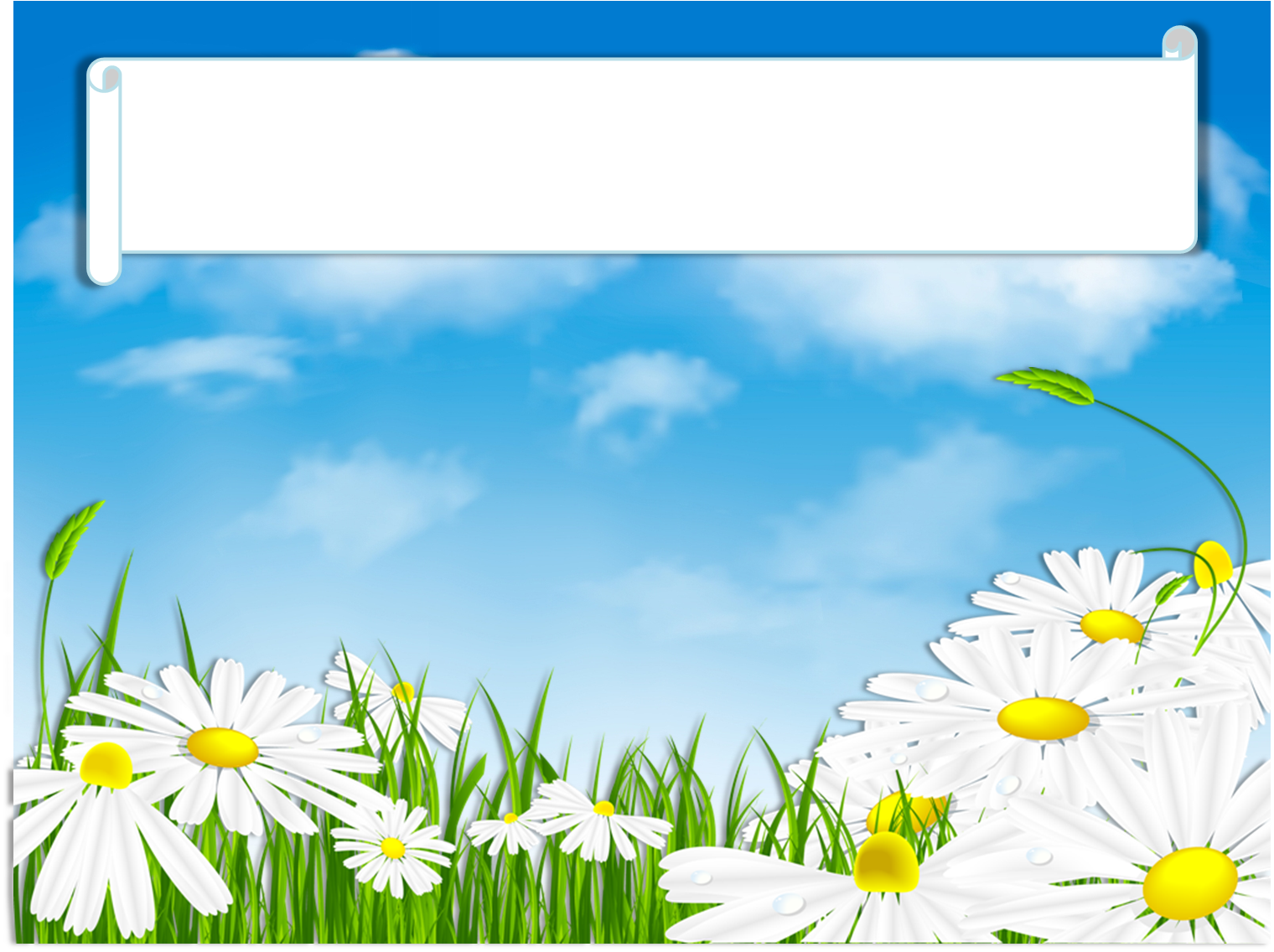 Фотоотчет о проведении игры-викторины для детей подготовительных  к школе групп  ДОУ
 «Летняя головоломка»                                                                                       (13.06.2019г.)
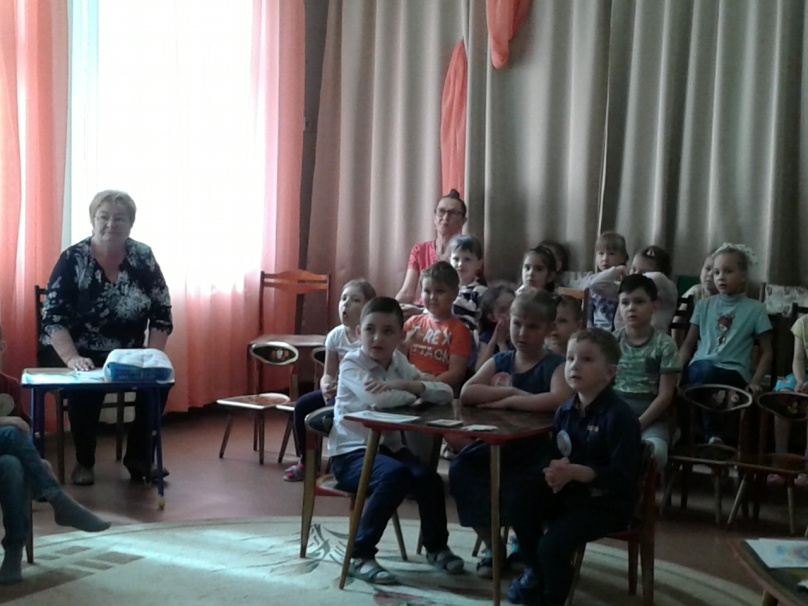 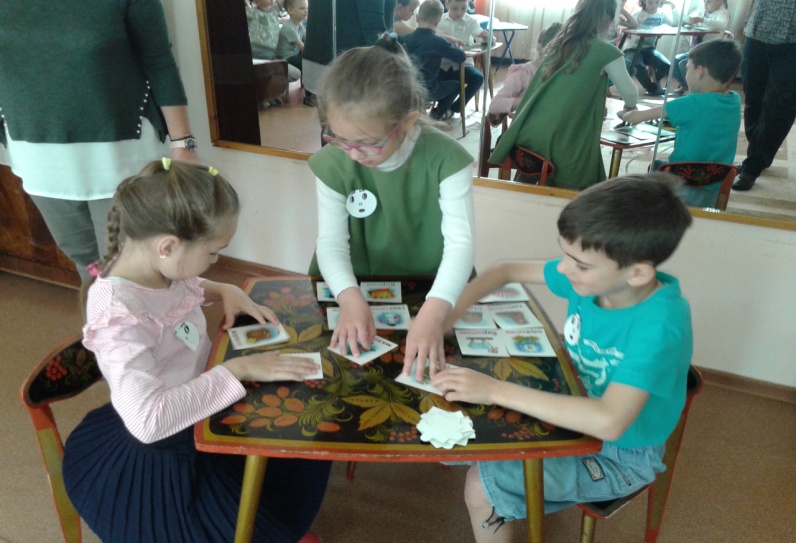 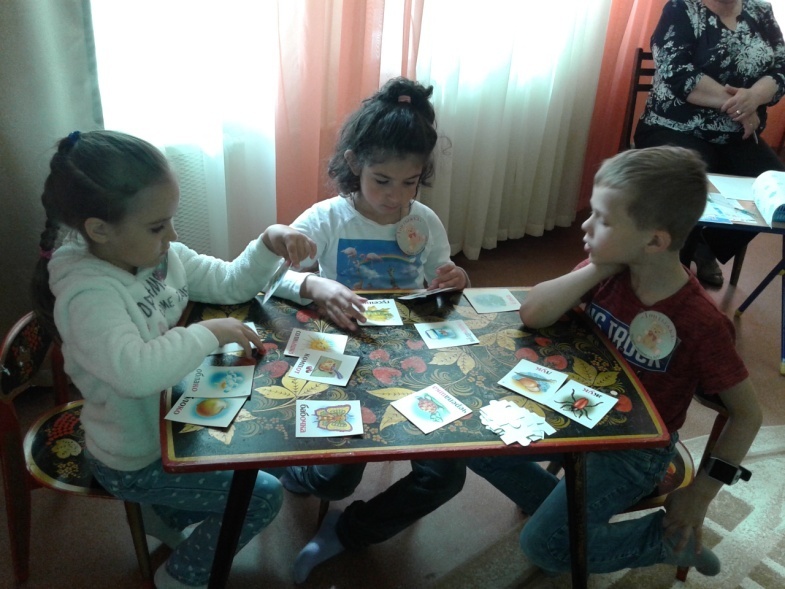 «Умники и умницы»
«Знатоки»
«Топтыжка»
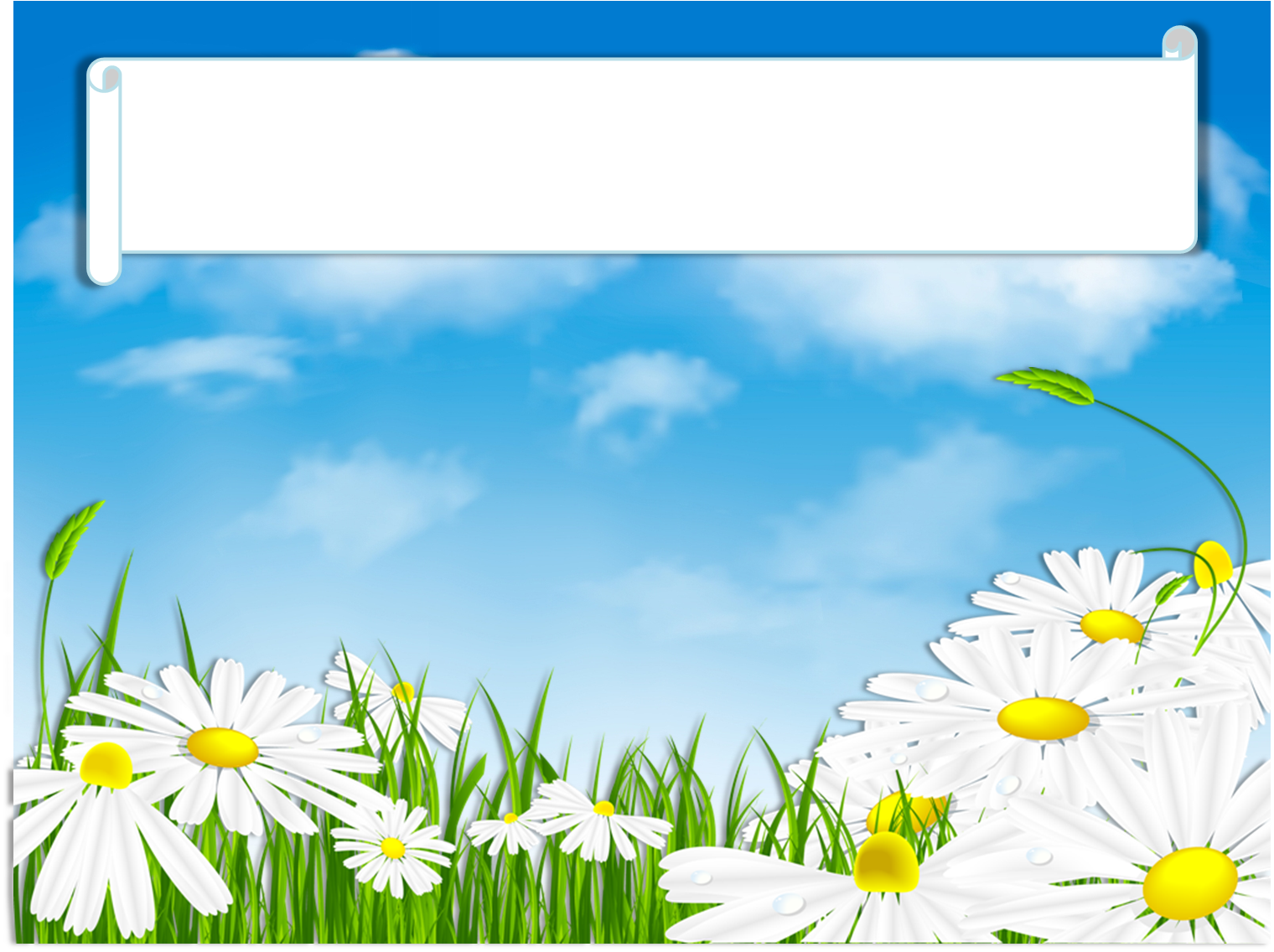 Воспитанники показали знания о лете, умело отгадывали ребусы, загадки, собирали пазлы, изображали пантомимой летние забавы.
Поздравляем команду «Знатоки» (корпус №1) с 1 местом!
 По итогам игры все получили  грамоты и сладкие призы.
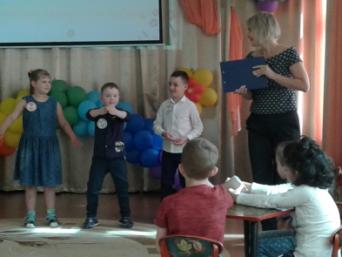 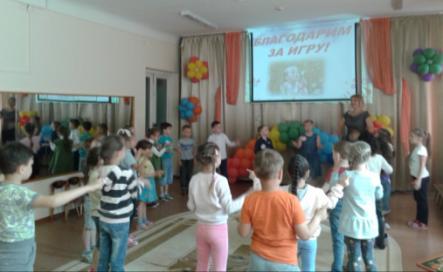 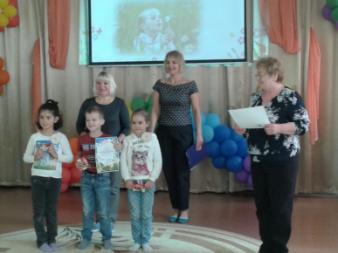